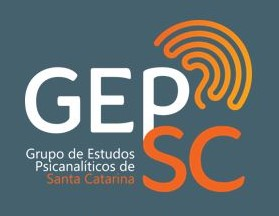 GRUPO DE ESTUDOS PSICANALÍTICOS DE SANTA CATARINA2024.
Curso:
“Introdução a Thomas Ogden”
Programa:
23/03 – 08:30 h - Apresentação do autor e obra (presencial)
23/03 – 10:30 h – Sujeitos da Psicanálise (presencial)
24/04 – 20:00 h – Terceiro Analítico Intersubjetivo (on line)
15/05 – 20:00 h – Matriz da mente (on line)
19/06 – 20:00 h – Posição Autista Contígua (on line)
21/08 – 20:00 h – Implicações clínicas – psicanálise ontológica (on line ou presencial)
Coordenadora:
Patrícia Fabrício Lago
Médica psiquiatra e psicanalista
Membro Associada da Sociedade Psicanalítica de Porto Alegre
Membro Convidado do GEP/SC
Público alvo:
Associados do GEP/SC e convidados

Local:
Os encontros presenciais serão na sede do GEP/SC e os encontros on line pela plataforma Whereby

Inscrições:
Secretaria do GEP/SC (e-mail: secretaria@gep-sc.com.br). O evento será gratuito.